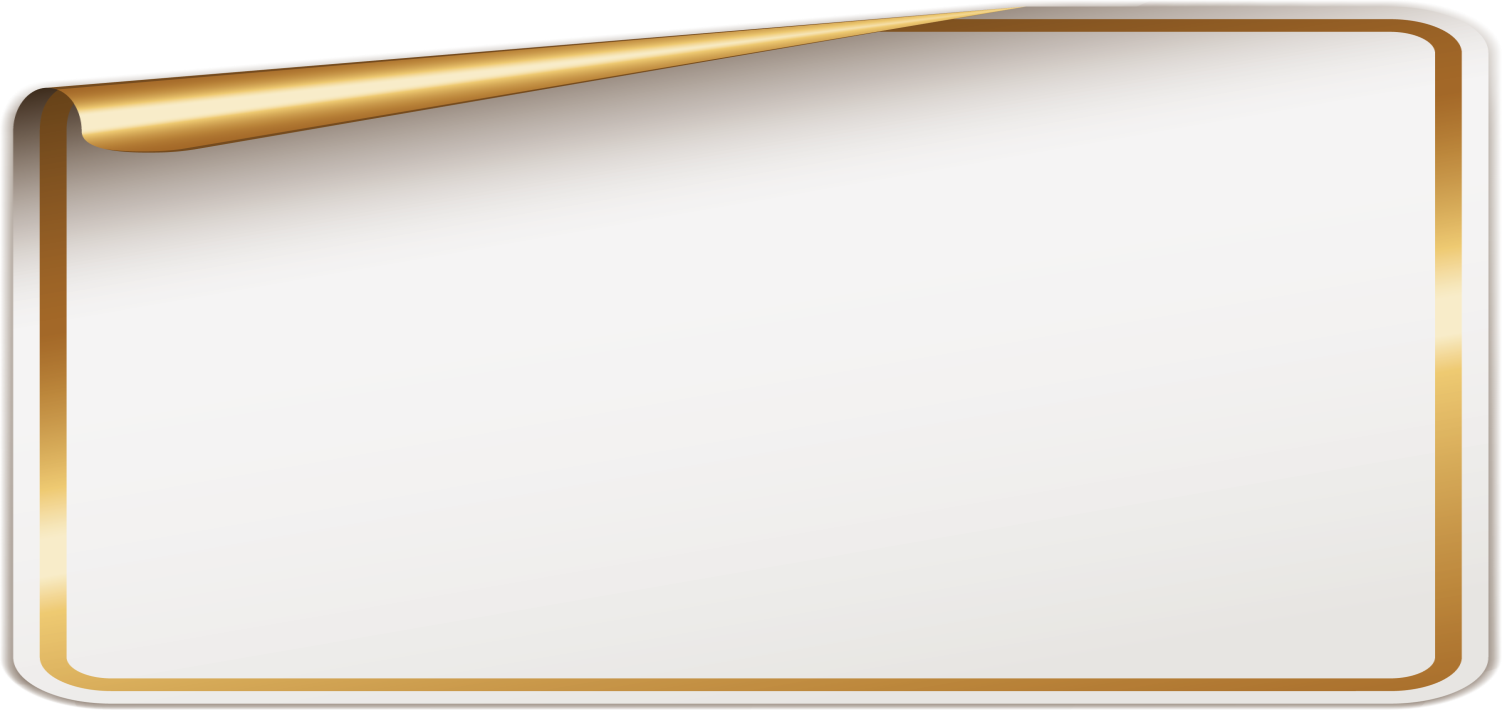 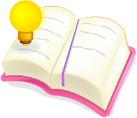 ФГОС-2021 - путеводитель для повышения методического мастерства учителя и качества знаний обучающихся
Создание условий, инициирующих действие обучающегося
Ключевая
педагогическая задача:
Системно-деятельностный
подход
Ориентация на формирование системы ценности и мотивов
Личностные результаты (ценности и мотивация)
Три группы УУД: познавательные,
коммуникативные и регулятивные действия
Метапредметные
результаты («soft skills»)
Конкретизация и систематизация предметных результатов
Предметные результаты
2
ЧТО НАМ НУЖНО ФОРМИРОВАТЬ И     РАЗВИВАТЬ В НАШИХ УЧЕНИКАХ
Soft skills
                 в проектах ФГОС
Любознательность и Инициативность  требования к личностным результатам (ценность научного познания)
Упорство/настойчивость и Приспособляемость  требования к метапредметным результатам (универсальные коммуникативные и регулятивные действия);
Лидерство и Социальная осведомленность  требования к метапредметным результатам (совместная деятельность)
3
Изменения в обновленных ФГОС НОО и ООО
Метапредметные результаты
группируются по видам универсальных учебных действий:
Личностные результаты
группируются по направлениям воспитания:
овладение универсальными учебными познавательными действиями – базовые логические, базовые исследовательские, работа с информацией;
овладение универсальными учебными коммуникативными действиями – общение, совместная деятельность;
овладение универсальными учебными регулятивными действиями – самоорганизация, самоконтроль.
гражданско-патриотическое;
духовно-нравственное;
эстетическое;
физическое воспитание, формирование культуры здоровья и эмоционального благополучия;
трудовое;
экологическое;
ценность научного познания.
В обновленных ФГОС - каждое из УУД содержит критерии их сформированности
4
Изменения в обновленных ФГОС НОО и ООО

Требования к рабочим программам
5
КАК СОСТАВИТЬ РАБОЧУЮ ПРОГРАММУ
Структуру рабочей программы

содержание предмета, курса, модуля;
планируемые результаты освоения предмета, курса, модуля;
тематическое планирование с указанием количества академических часов, отводимых на освоение каждой темы, и возможность использования по этой теме ЭОР и ЦОР, которые являются учебно-методическими материалами

!
Любые  другие  разделы,  например  такие,  как  «Пояснительная  записка»,
«Календарно-тематическое планирование», не являются обязательными. Включить такие разделы в рабочую программу педагоги обязаны только в том случае, если они закреплены в ее структуре локальным актом.
6
Подготовить раздел «Планируемые результаты»
Требования к личностным результатам

На уровне НОО должны включать:
готовность обучающихся к саморазвитию;
мотивацию к познанию и обучению
формирование у обучающихся основ российской гражданской идентичности
ценностные установки и
социально значимые качества личности
активное участие в социально значимой деятельности
На уровне ООО должны включать:
осознание российской гражданской идентичности
готовность обучающихся к саморазвитию, самостоятельности и личностному
самоопределению
ценность самостоятельности и инициативы
наличие мотивации к целенаправленной социально значимой деятельности
сформированность внутренней позиции личности как
особого ценностного отношения к себе, окружающим
7
Подготовить раздел «Планируемые результаты»
Требования к метапредметным результатам

На уровне НОО должны включать:
универсальные познавательные учебные действия: базовые логические и начальные исследовательские действия, а также работу с информацией
универсальные регулятивные действия: саморегуляция, самоконтроль
универсальные
коммуникативные действия: общение, совместная деятельность, презентация
На уровне ООО должны включать:
освоение обучающимися межпредметных понятий и универсальные учебные действия (познавательные, коммуникативные, регулятивные)
способность их использовать в учебной, познавательной и социальной практике
овладение навыками работы с информацией: восприятие и создание информационных текстов в различных форматах, в том числе цифровых, с
готовность к самостоятельному планированию и осуществлению учебной деятельности и организации учебного сотрудничества с педагогическими работниками и сверстниками, к участию в построении индивидуальной образовательной траектории
учетом назначения информации и ее
целевой аудитории
31
Содержание учебного предмета, курса, модуля
Описать разделы и/или темы
учебного предмета, модуля или курса
Учесть в содержании рабочих программ
концепции преподавания учебных предметов.
содержательный раздел примерной ООП ;
описание из программ, которые предлагают авторы учебников из федерального перечня;
Всего утвердили 13 концепций:
по истории России, химии, физике, астрономии, обществознанию, географии, ОБЖ, физкультуре, искусству, технологии, русскому языку и литературе, математике, новому УМК по отечественной истории.
!
Единственное дополнение к общей структуре рабочих программ –
в рабочих
формы
программах	курсов	внеурочной	деятельности,	необходимо	указать
проведения занятий с детьми (п. 31.1 ФГОС НОО, п. 32.1 ФГОС ООО)
По желанию можно приложить к рабочей программе дополнительные материалы. Например, перечень оценочных, учебных и методических материалов, которые планирует использовать в работе
9
Тематическое планирование
В этом разделе учителя должны отразить три обязательных элемента:
перечень тем, планируемых для освоения учениками;
количество академических часов, отводимых на освоение каждой темы;
информацию об электронных учебно-методических материалах, которые можно использовать при изучении каждой темы

В качестве электронных учебно-методических материалов учителя могут указать:
электронные учебники и задачники
мультимедийные программы
электронные библиотеки
коллекции цифровых
образовательных ресурсов
виртуальные лаборатории
игровые программы
Электронные учебно-методические материалы должны позволять использовать дидактические возможности ИКТ, а их содержание – соответствовать законодательству об образовании.
10
ПРИМЕР
           Тематического планирования по математике для 7-го класса
Пример задания на формирование планируемых результатов обучения на уроке русского языка

     Проектируем урок

 Упражнение в учебнике 6 класса 
Прочитайте текст. Спишите первые два абзаца, вставляя пропущенные буквы и раскрывая скобки.
 
Здоровье — бе..ценное достояние не только каждого человека, но и всего общ..ства. При встречах, ра(с, сс)таваниях с бли(с, з)кими и д..рогими людьми мы желаем им добро..о и крепко..о здоровья, так как это — осн..вное условие и залог полн..ценной и счас..ливой жизни.
Здоровье пом..гает вып..лнять наши планы, успешно решать осн..вные ж..зне(н,нн)ые задачи, пр..одолевать трудности и зн..чительные нагру(с, з)ки. Доброе здоровье, разумно сохр..няемое и укр..пляемое самим человеком, обеспечивает ему долгую и активную жизнь. Научные данные св..детельствуют о том, что у б..льшинства людей при с..блюдении ими правил есть возм..жность жить до ста лет. К сож..лению, многие люди не с..блюдают самых пр..стейших, обоснованных наукой норм здорового образа жизни. Одни ст..новятся жертвами мал..подвижности, другие излишествуют в еде, третьи не умеют правильно отдыхать.
Сделайте морфемный разбор выделенных слов.
По толковому словарю определите значение слова достояние.
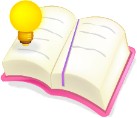 Домашнее задание замечательным  учителям             Бенойской СОШ, с которым они легко справятся!1.Выберите любую тему  Вашего предмета;2.Предусмотрите виды деятельности (возьмите из Примерных рабочих программ, edsoo.ru);3.Продумайте планируемые результаты для выбранной темы (по представленному выше образцу);4.Подберите задания и вопросы, способствующие включению детей в предусмотренные виды деятельности и направленные на достижение запланированных результатов.
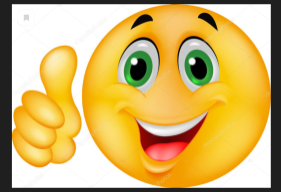